Ментальные карты как инновационный метод работы с детьми дошкольного возраста в разновозрастной группе детского сада при реализации программы «Азы финансовой культуры для дошкольников»
Центральный образ дети изображают в виде ствола дерева используя для этого маркер красного цвета
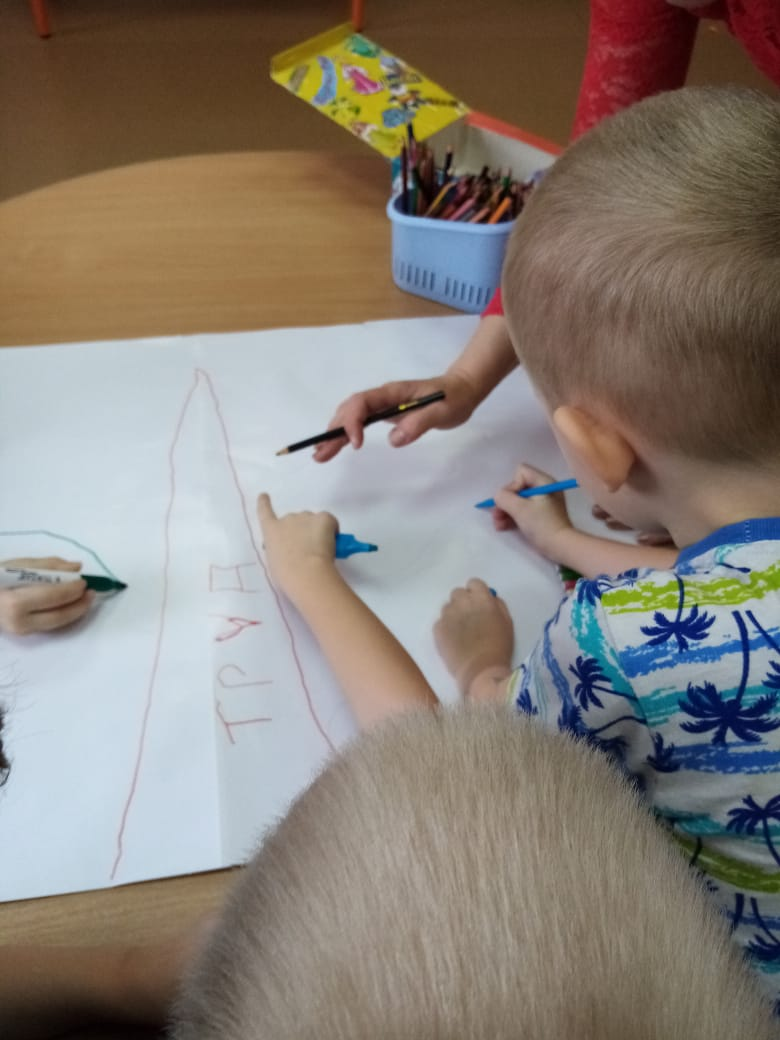 В центре ствола пишут главную мысль (либо обозначают символом)
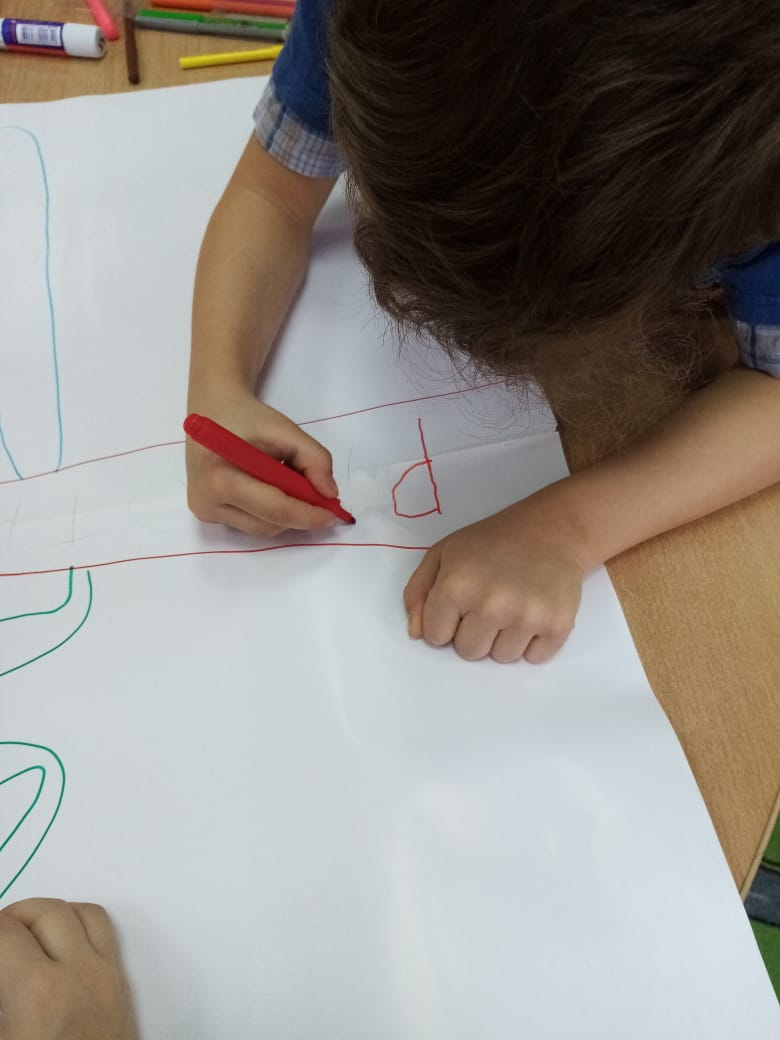 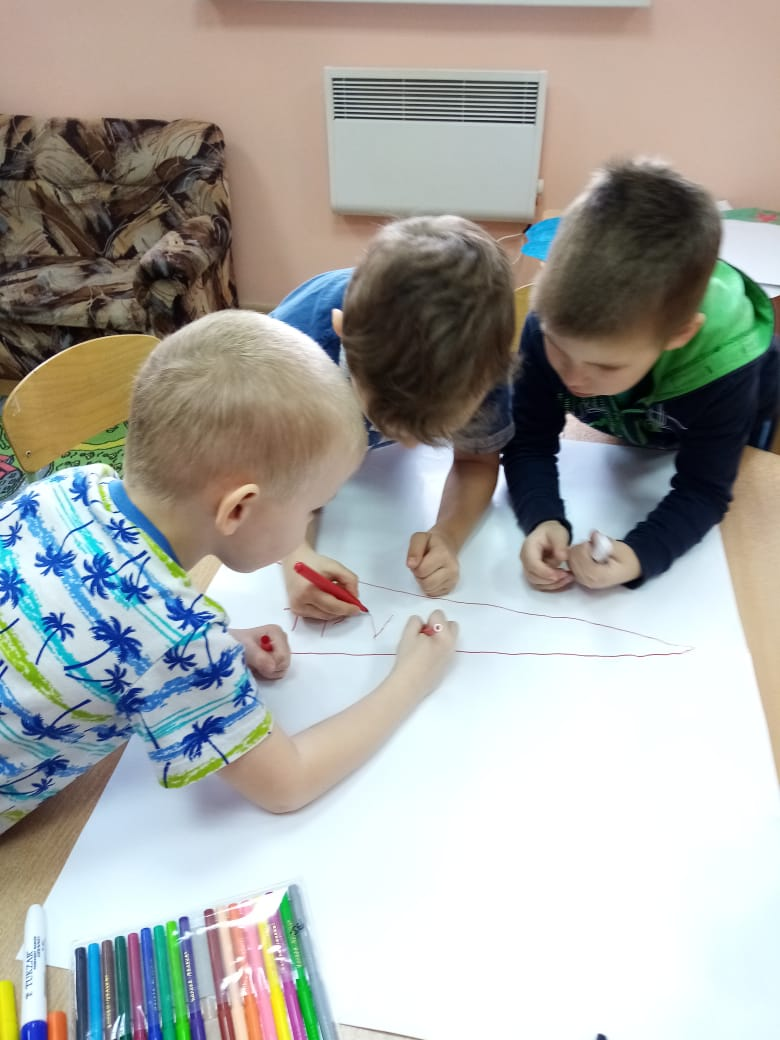 Затем изображают  в виде ветвей отходящих от ствола основные темы непосредственно связанные с центральным образом. Они их рисуют зеленым, желтым, голубым цветами(эти темы раскрывают центральный образ).
После дети рисуют вторичные идеи в виде ветвей отходящих от ветвей более высокого порядка, ни их рисуют тем же цветом, что и ветви основной темы
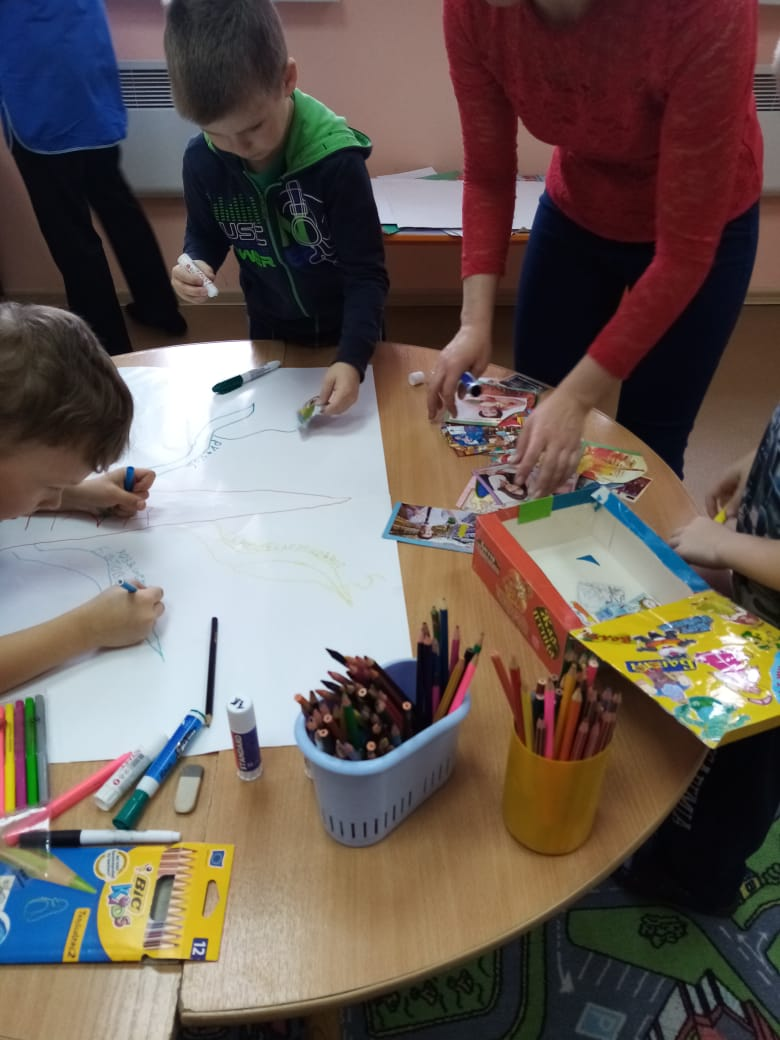 Когда ветви готовы дети начинают добавлять рисунки, символы, и другую графику ассоциирующуюся с ключевыми словами.
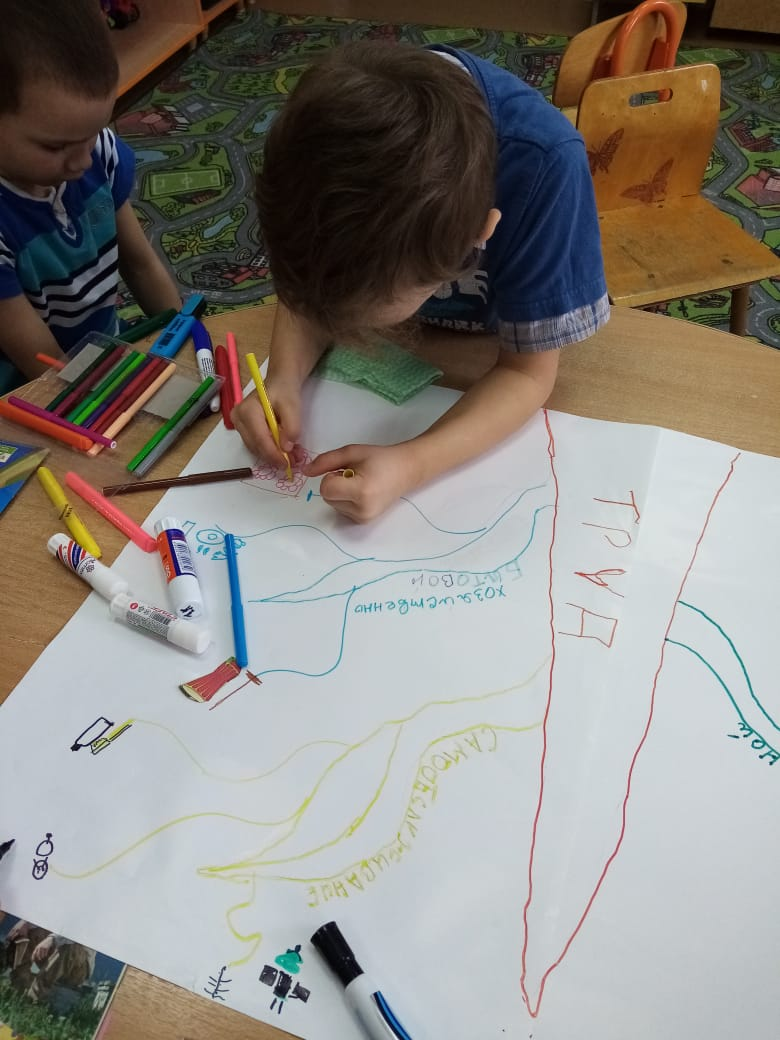 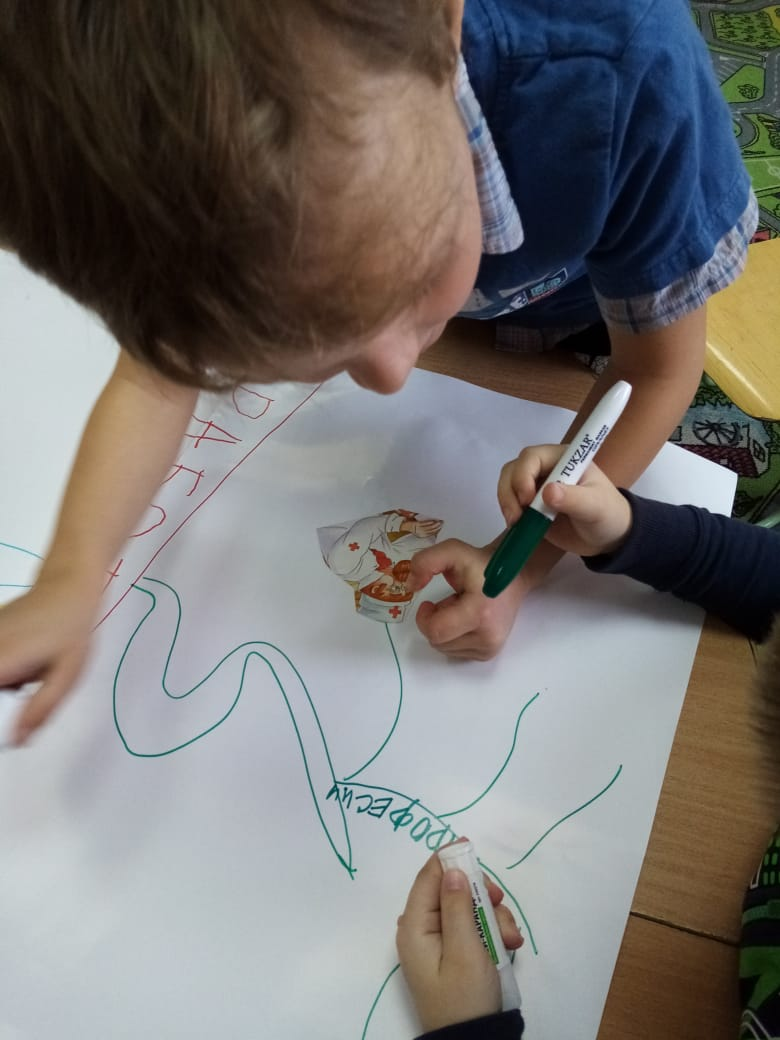 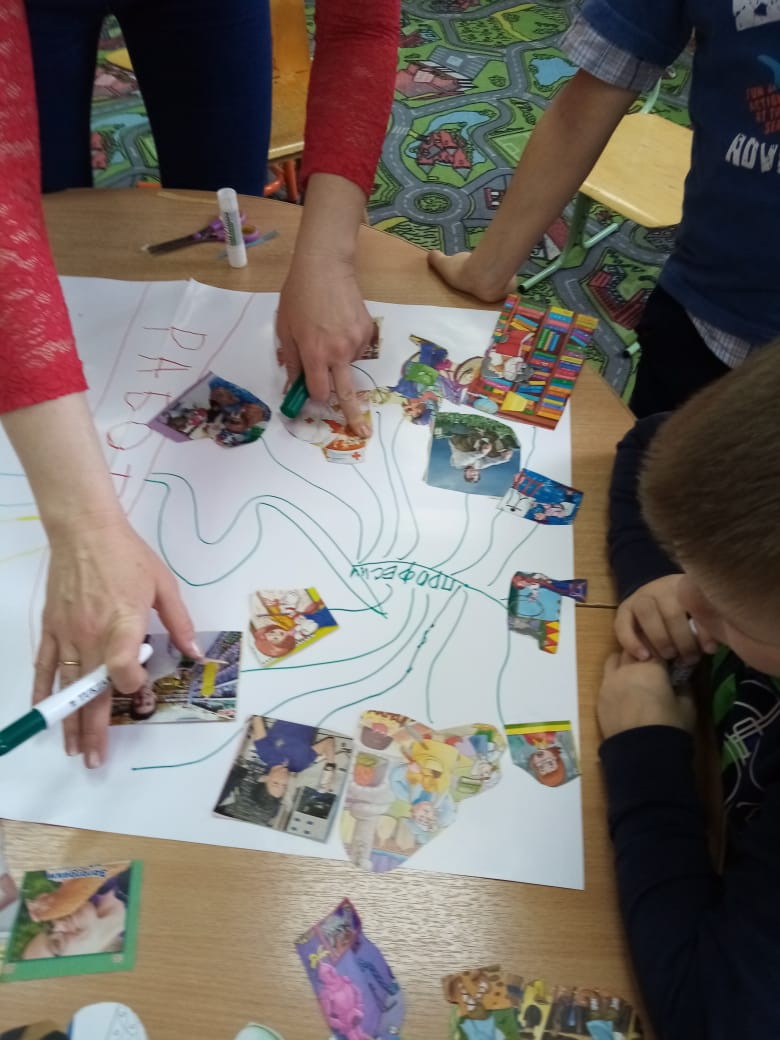 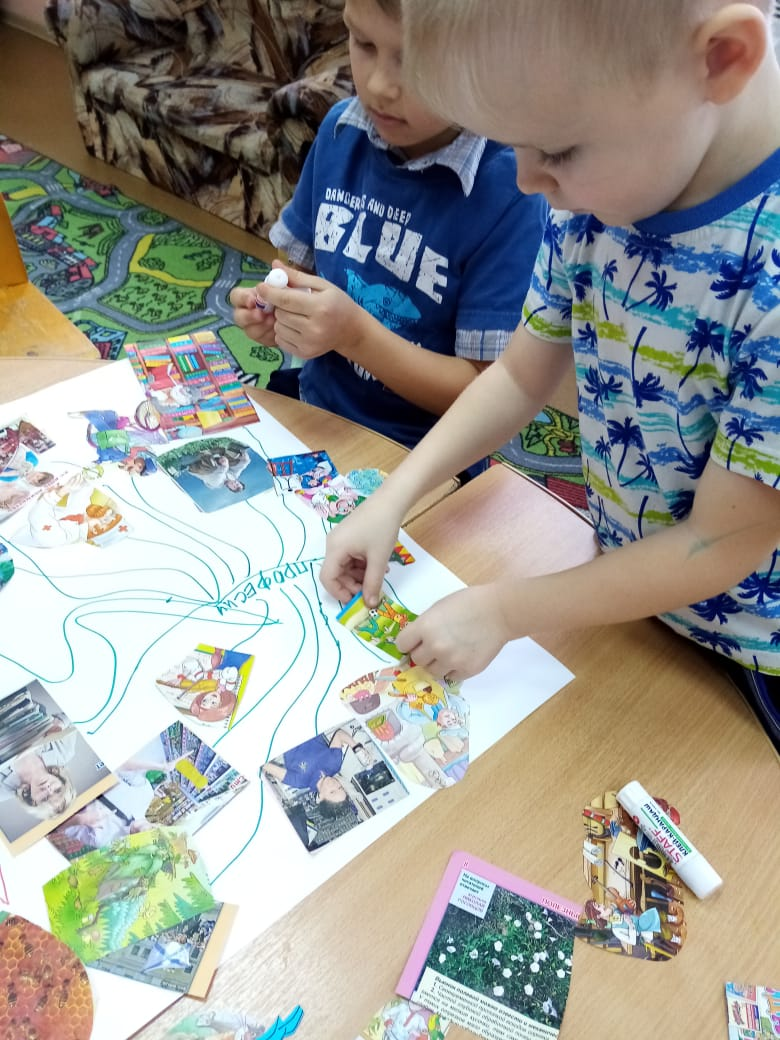 Так как мышление каждого ребенка уникально то и картинки как результат мышления тоже получаются  уникальными неповторимыми.